Başkale Meslek YüksekokuluBilgisayar ProgramcılığıGörsel Programlama I
Hafta-10-11. Karar Yapıları ve Döngüler
Öğr. Gör. Faruk AYATA
Konu Başlıkları
if karar yapısı
switch-case karar yapısı
while Döngüsü
do … while Döngüsü
for Döngüsü
İç içe Geçmiş Döngüler
Sonsuz Döngü
break Deyimi
try..catch…finally Deyimi
1.	if karar yapısı
Program akışını denetlemek için kullanılır. Belirtilen koşulların doğru veya yanlış olmasına göre istenilen işlemler if else kullanılarak gerçekleştirilir.
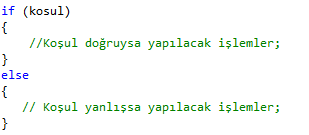 1.	if karar yapısı
if ve else den sonra noktalı virgül (;) kullanılmaz. Eğer koşulun yanlış olma durumu dikkate alınmayacak ise else bloğu kullanılmayabilir.
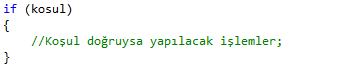 1.	if karar yapısı
Eğer if bloğunda veya else bloğunda tekbir komut satırı olacak ise küme parantezleri kullanılmayabilir.
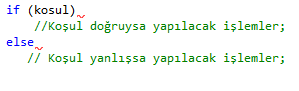 1.	if karar yapısı
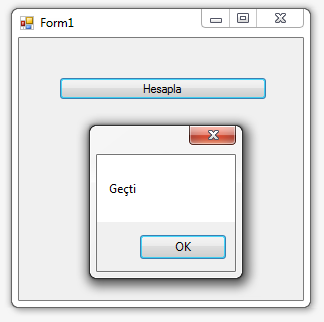 1.	if karar yapısı
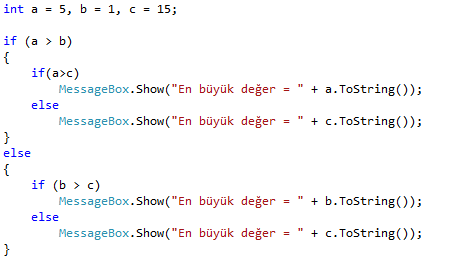 1.	if karar yapısı
2.	switch case Kontrol Yapısı
Switch deyimi genellikle kompleks if-else bloklarının yerine tercih edilir. Switch deyimi ile yapılabilen bütün kontroller if deyimi ile de  yapılabilir. Ancak bazı durumlarda switch deyimi daha sade bir yapıda görünür.  switch yapısında break, case, switch ve goto anahtar sözcükleri kullanılır.
2.	switch case Kontrol Yapısı
switch kelimesi, yapının başlangıcını belirler.
switch bölümünden sonra bir değişken yazılmalıdır.
Değişkenin tipi string veya nümerik olabilir.
case bölümünde, sabit değerler olmalıdır. Burada ifade bulunmaz.
case bölümleri break ifadesi ile bitirilmelidir.
case'den sonra { } işaretlerine gerek yoktur.
switch parantezleri içinde double  tipinde değişken kullanılmaz.
case etiketinden sonra istenen sayıda deyim satırı bulunabilir.
Her zaman default: bölümünü kullanmanız program yazarken hataları bulabilmenizi sağlar.
En çok rastlanan hata break; deyiminin unutulmasıdır. Switch yapısı kurulduktan sonra break'lerin doğru yerlerde olup olmadığını kontrol ediniz.
2.	switch case Kontrol Yapısı
2.	switch case Kontrol Yapısı
2.	switch case Kontrol Yapısı
2.	switch case Kontrol Yapısı
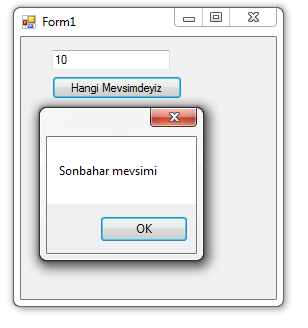 3.	while Döngüsü
While döngüsü, belirlenen komut bloğunu koşul sağlandığı sürece çalıştıran temel döngü yapılarından bir tanesidir. Bu döngü, basit bir kullanıma sahip olması sebebiyle tercih edilir. While döngüsünün genel formu aşağıdaki gibidir.
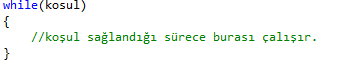 3.	while Döngüsü
Aşağıdaki örnekte i 10’dan küçük olduğu sürece textbox’ın içindeki değeri listbox’ın içine eklemektedir.
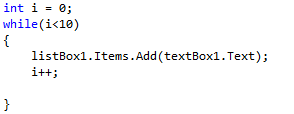 3.	while Döngüsü
4.	do … while Döngüsü
Kullanım ve mantık olarak “while” döngüsü ile çok yakındır. “while” döngüsünde kodlar çalıştırılmadan önce şart sınanmaktadır, şartın sağlanmaması durumunda program döngüye hiç dallanmaz, “do…while” döngüsünde ise şart, döngünün sonunda sınanmaktadır.
4.	do … while Döngüsü
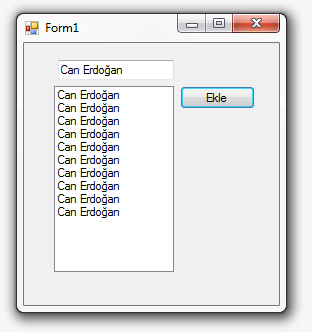 5.	for Döngüsü
“for” döngüsü, diğer döngü deyimleri gibi belli bir kod kısmını birden çok kez terkar etmek için kullanılır. “while” döngüsü gibi koşulu döngünün başında kontrol eder, buna ek olarak döngünün başında döngü sayacı tanımlanır, artma veya azaltma miktarı bildirilir. Bu sayaç döngü içinde kullanılabilir.
5.	for Döngüsü
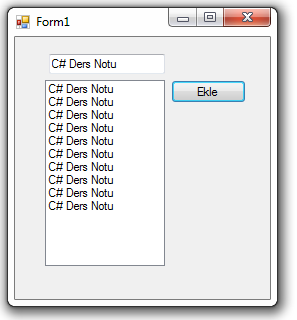 5.	for Döngüsü
For deyimi kullanılırken, başlangıç değişkeninin koşul içinde kullanılması veya artış miktarı belirtiminde aynı değişkenin kullanılması şartı aranmaz. Aynı zamanda başlangıç değerlerinde veya artış miktarlarında birden fazla değişken kullanılabilir.
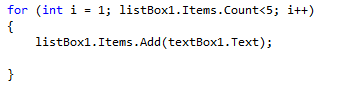 5.	for Döngüsü
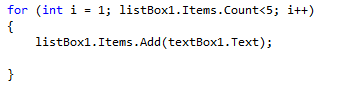 6.	İç içe Geçmiş Döngüler
Bir program içinde birbiri içine geçmiş birden çok döngü de kullanılabilir. Bu durumda (bütün programlama dillerinde olduğu gibi) önce içteki döngü, daha sonra dıştaki döngü icra edilir. Yukarıda anlatılan “while”, “do…while” ve “for” döngü deyimleri iç içe birden çok kez kullanılabilmektedir.
 
Üç basamaklı, basamaklarının küpleri toplamı kendisine eşit olan tam sayılara Armstrong sayı denir. Örneğin: 371 bir Armstrong sayıdır çünkü 3^3 + 7^3 + 1^3 = 371. Aşağıdaki program örneğinde iç içe geçmiş üç “for” döngüsü ile bütün Armstrong sayıları bulup listbox’a eklemektedir.
6.	İç içe Geçmiş Döngüler
6.	İç içe Geçmiş Döngüler
7.	Sonsuz Döngü
Yukarıda anlatılan “while”, “do…while” ve “for” döngü deyimlerinin hepsi belli bir koşul sınanarak işlem görmektedir. Bazı koşullar sürekli doğru olduğundan, örneğin “1==1”(bir bire eşit midir), bu koşulların kullanılması durumunda bu döngüler sonsuza kadar döner.
7.	Sonsuz Döngü
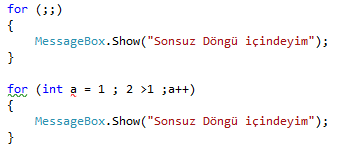 8.	break Deyimi
“break” deyimi içinde kullanıldığı döngüden çıkmak için kullanılmaktadır. Sadece döngü değil, programın herhangi bir yerinde programdan çıkmak için de kullanılabilir. İç içe birden fazla döngü varsa, her bir “break” deyimi en iç döngüden başlayarak birer döngüden çıkmak için kullanılır.
8.	break Deyimi
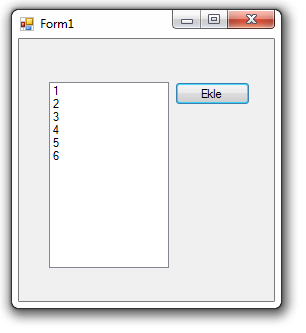 9.	try…catch…finally yapısı
try catch yapısı hata yakalama, hata ayıklama olarak da bilinir. Normal şartlarda program hata oluştuğu anda uygulama hata verir ve kendini kapatır. Bunu önlemek amacıyla try catch yapısını kullanmak  önemlidir. 


try : Çalışmasını istediğiniz kodları yazarsınız.
catch : Try bloğu içine yazdığınız kod hata ürettiği anda çalışacak olan kodların yazıldığı bloktur.
 finally: Hata olsa da olmasa da try içine yazdığımız kodların çalışması bittiğinde çalışacak olan kodların yazıldığı bloktur.
9.	try…catch…finally yapısı
9.	try…catch…finally yapısı
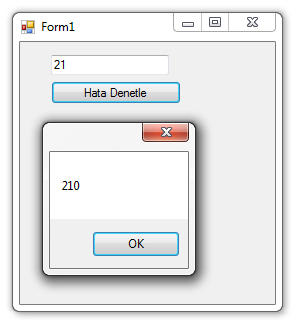 9.	try…catch…finally yapısı
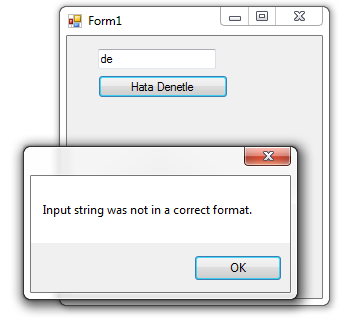